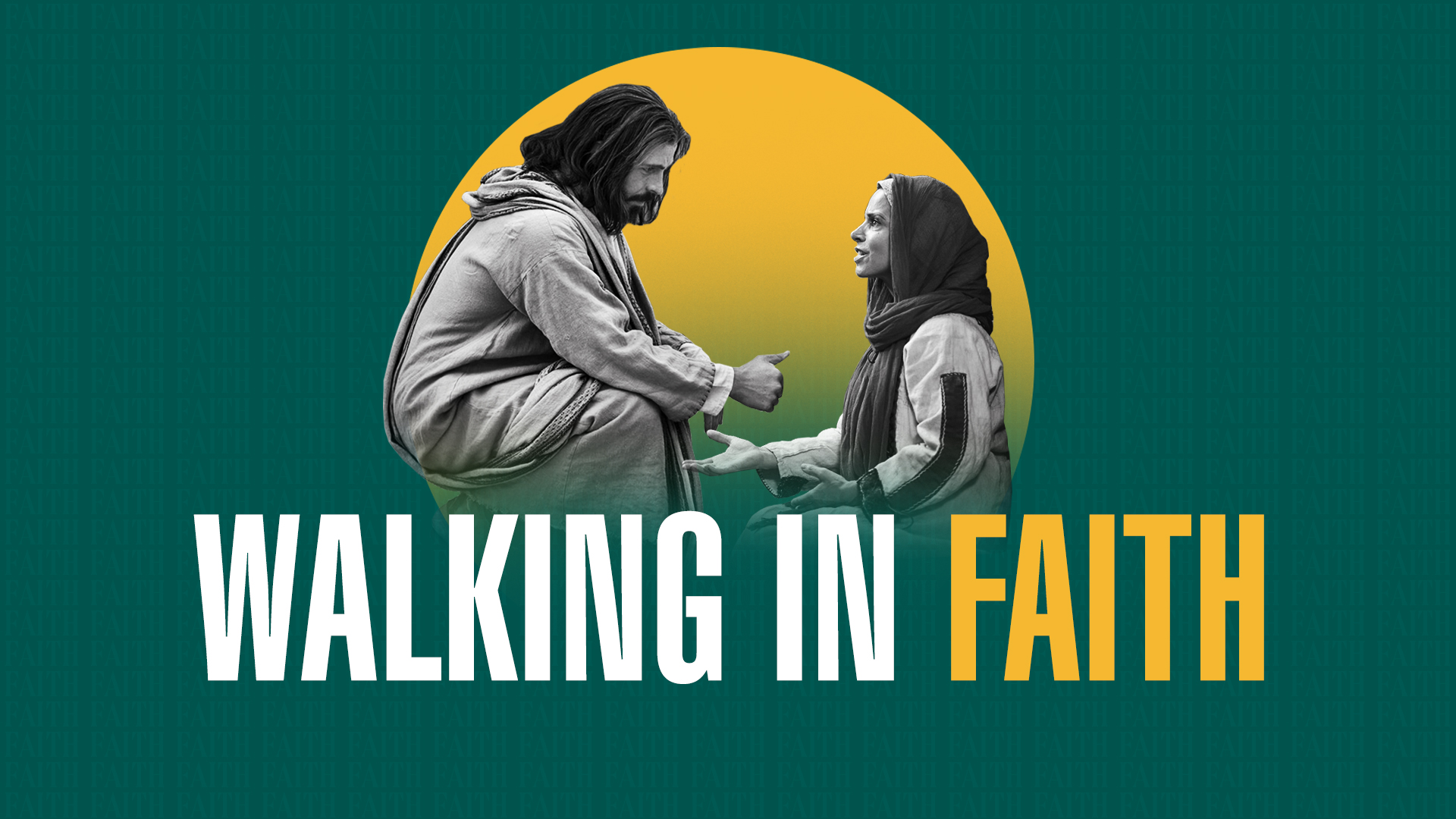 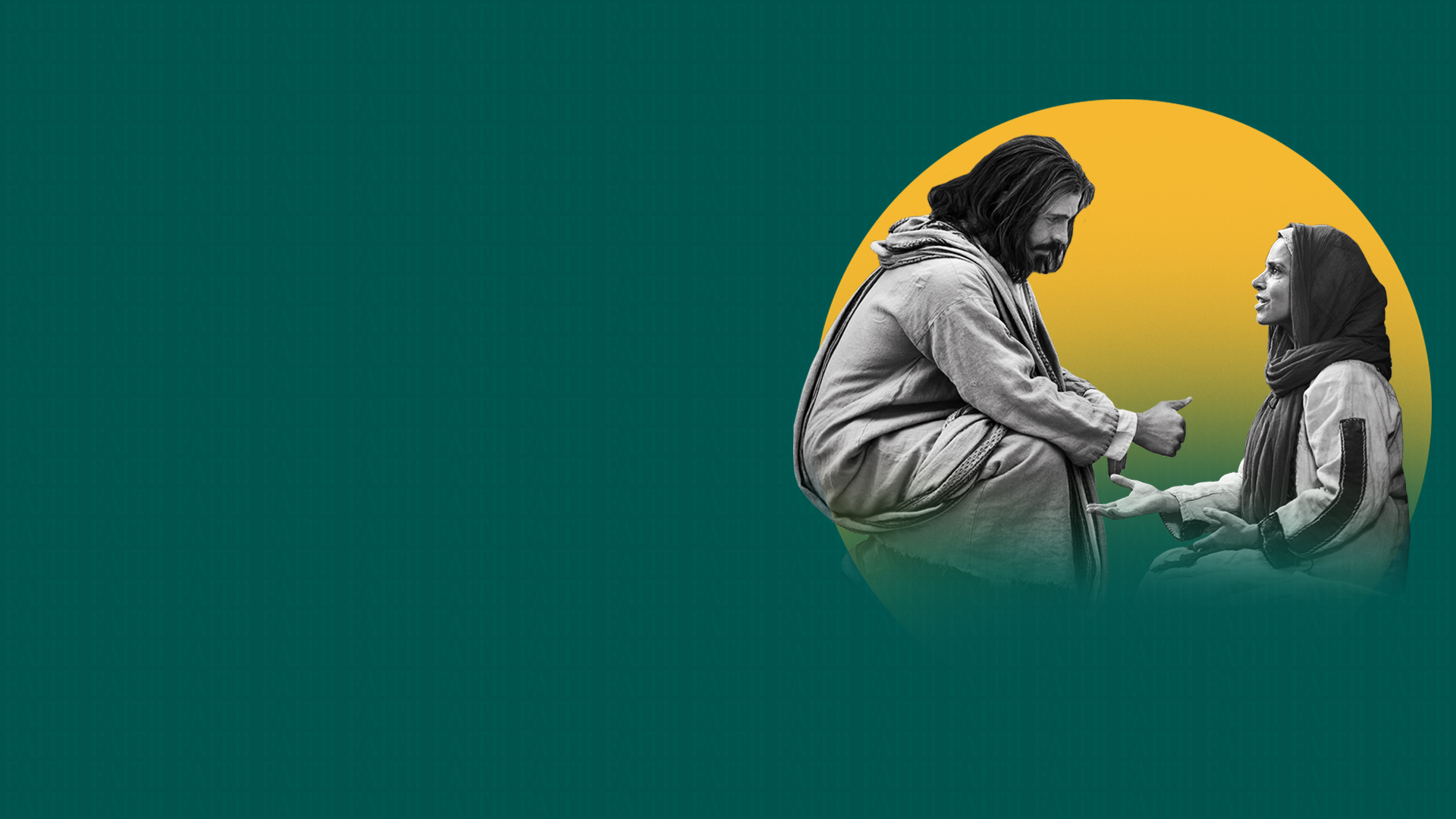 WE ARE CALLED TO WALK BY FAITH
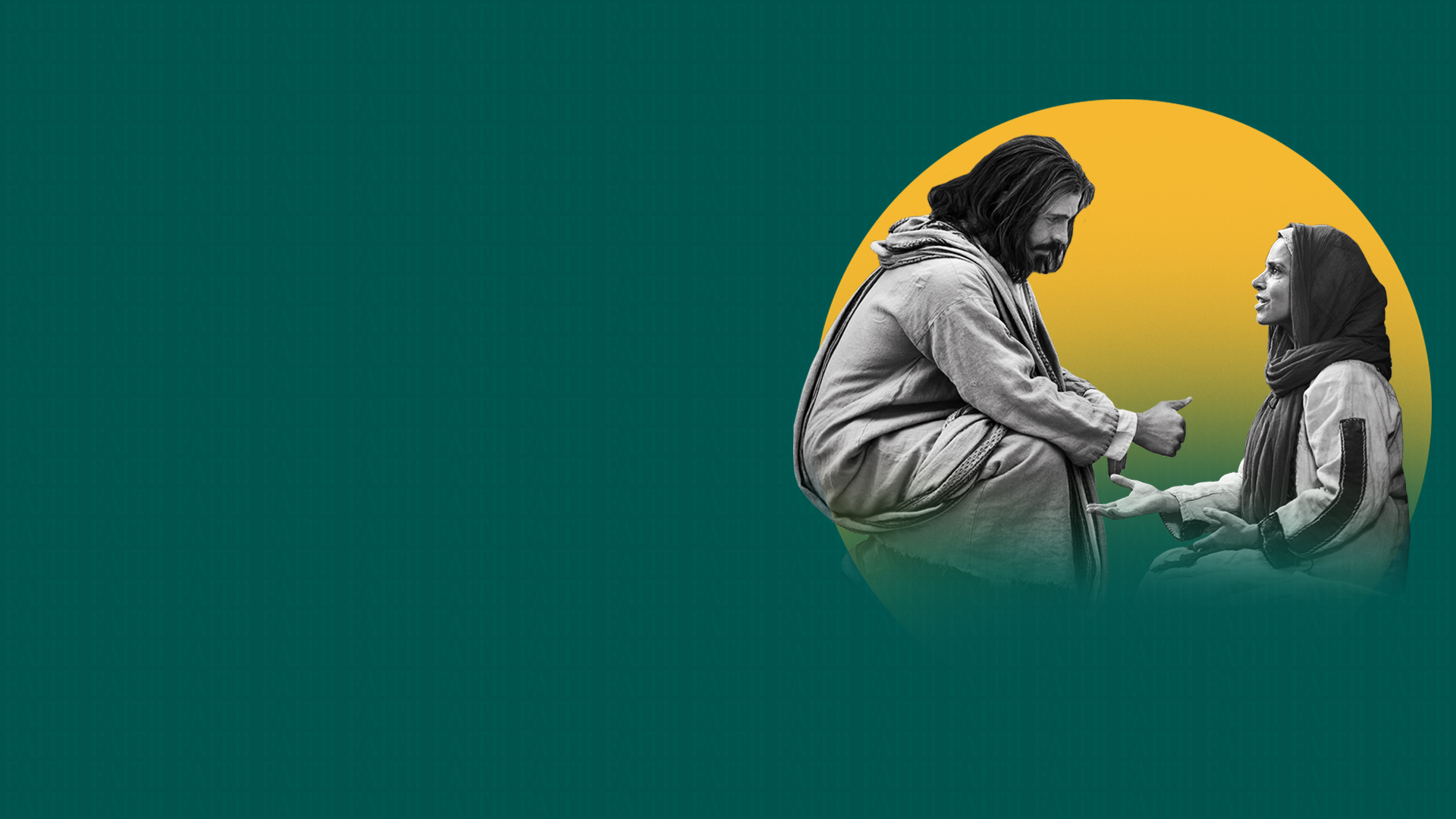 Romans 1:17
For in it the righteousness of God is revealed from faith to faith; as it is written, "THE JUST SHALL LIVE BY FAITH."
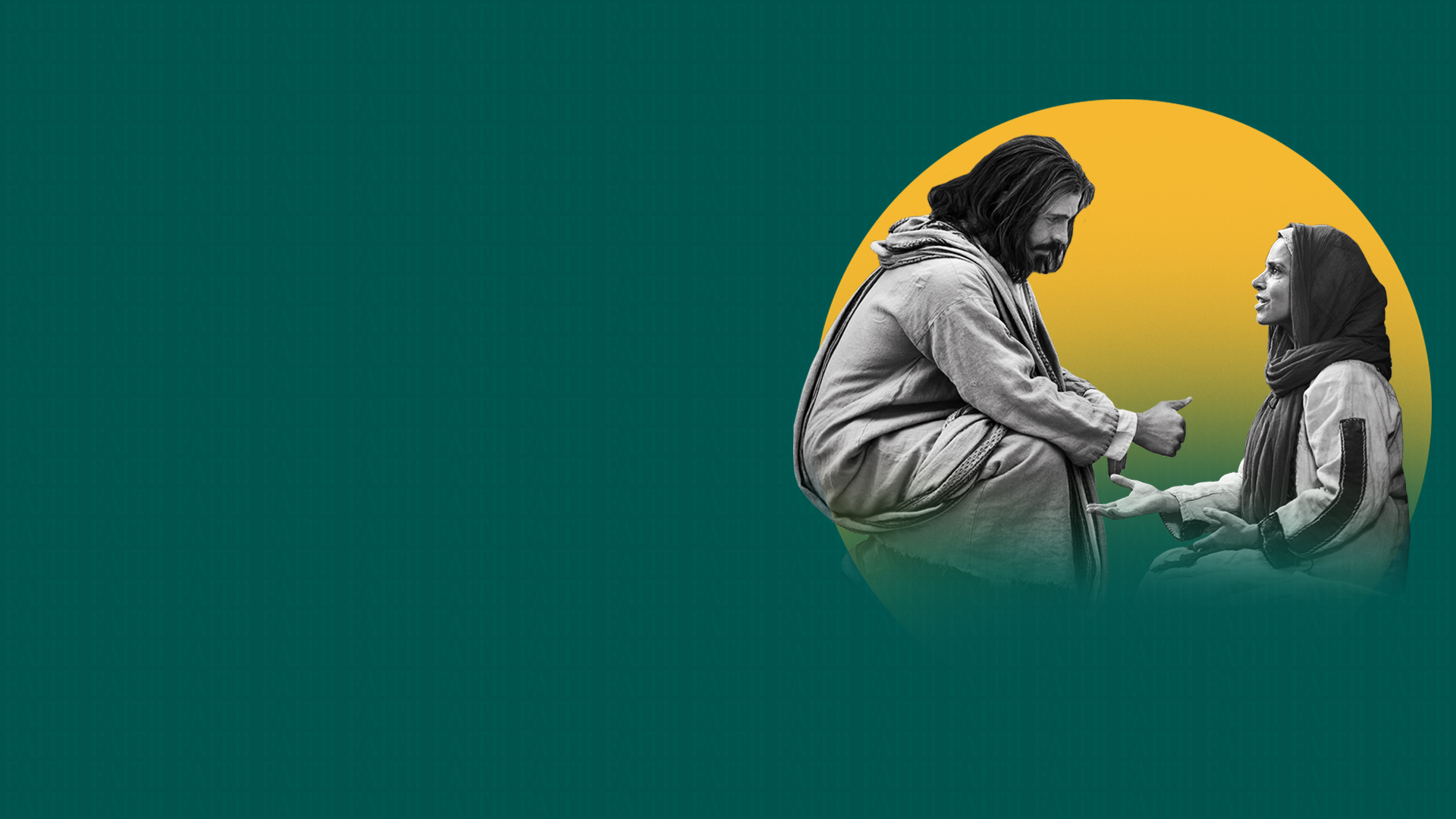 2 Corinthians 5:7
For we walk by faith, not by sight.
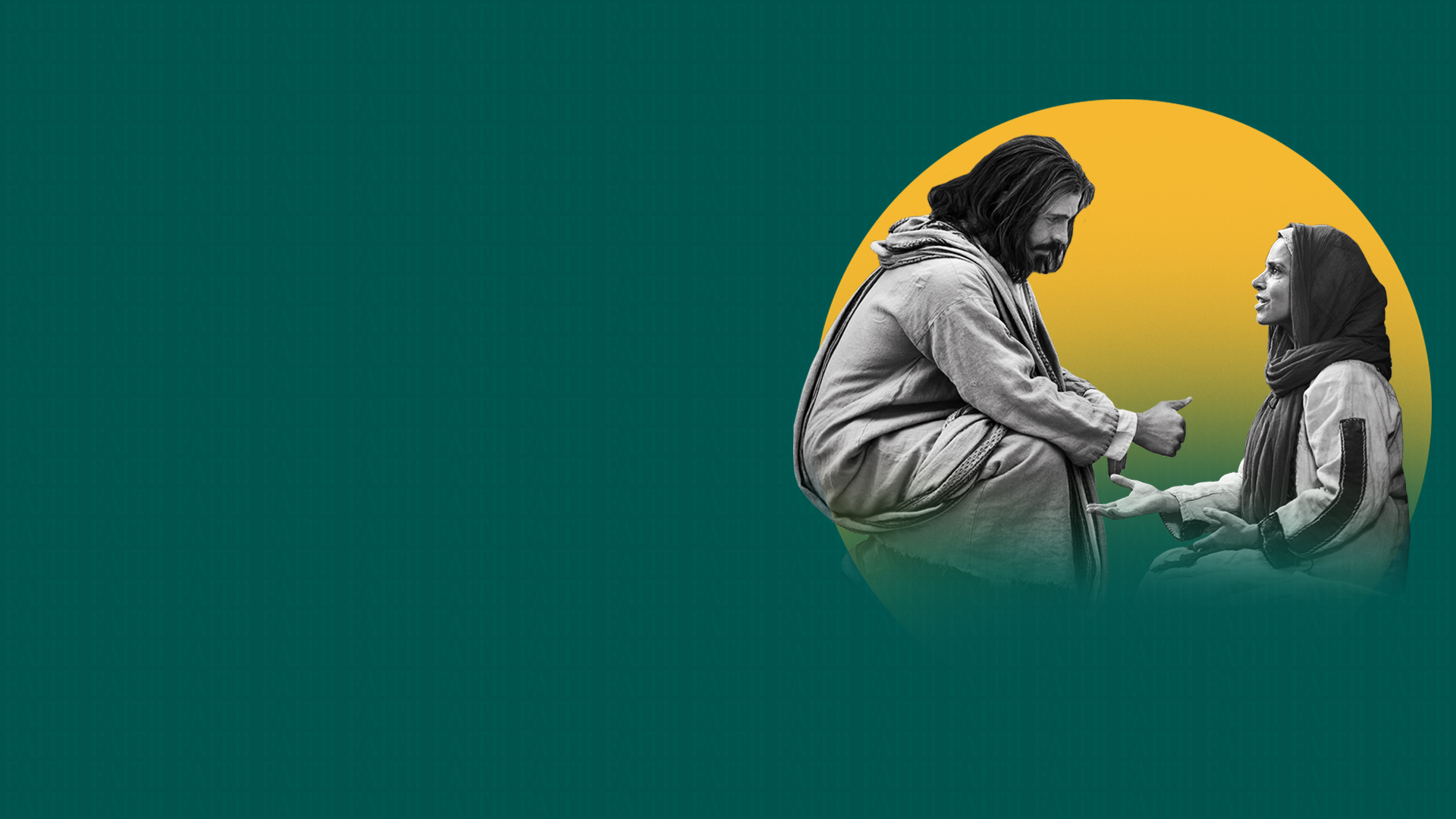 WHAT FAITH IS
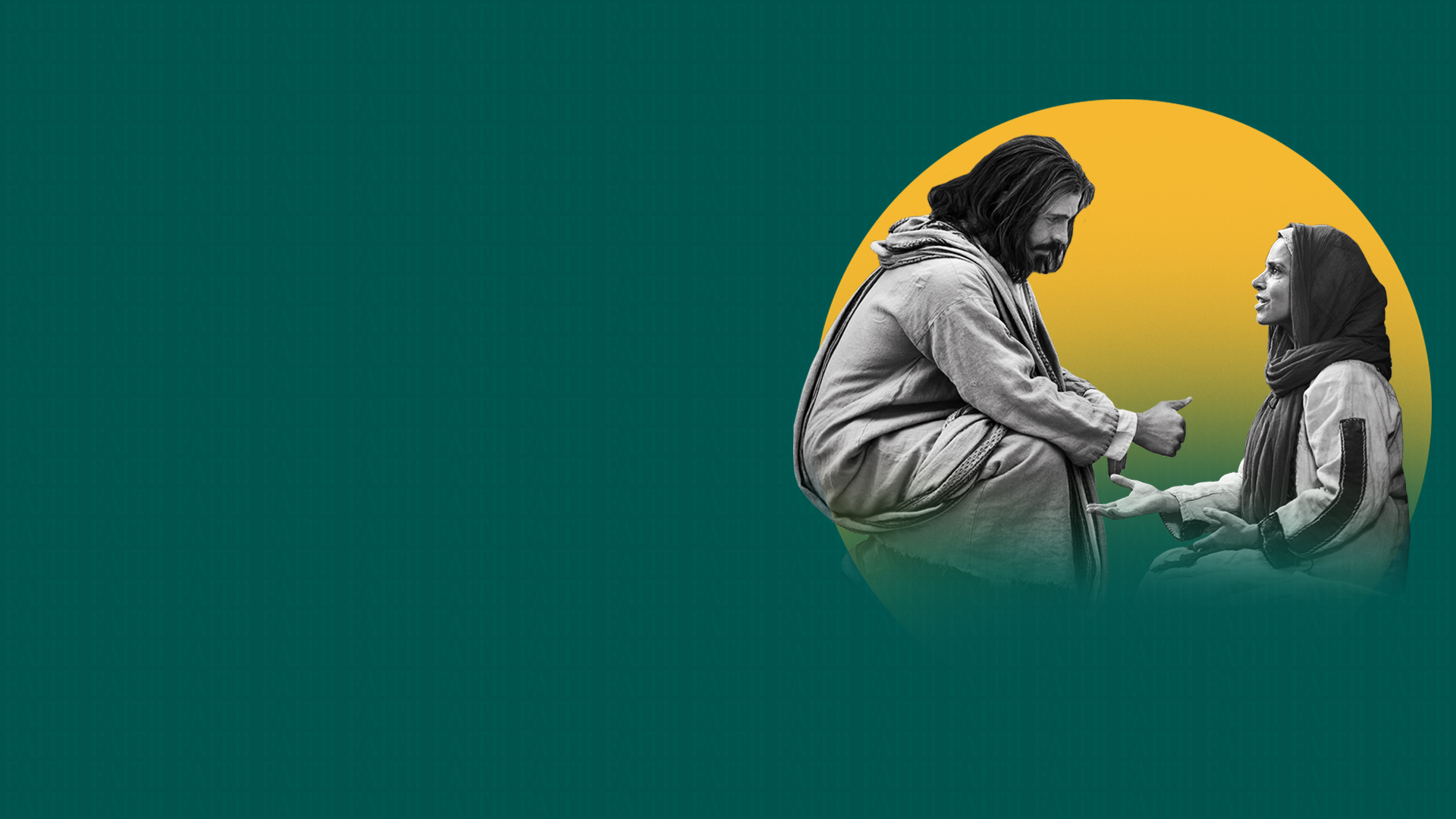 Hebrews 11:1
Now faith is the substance of things hoped for, the evidence of things not seen.
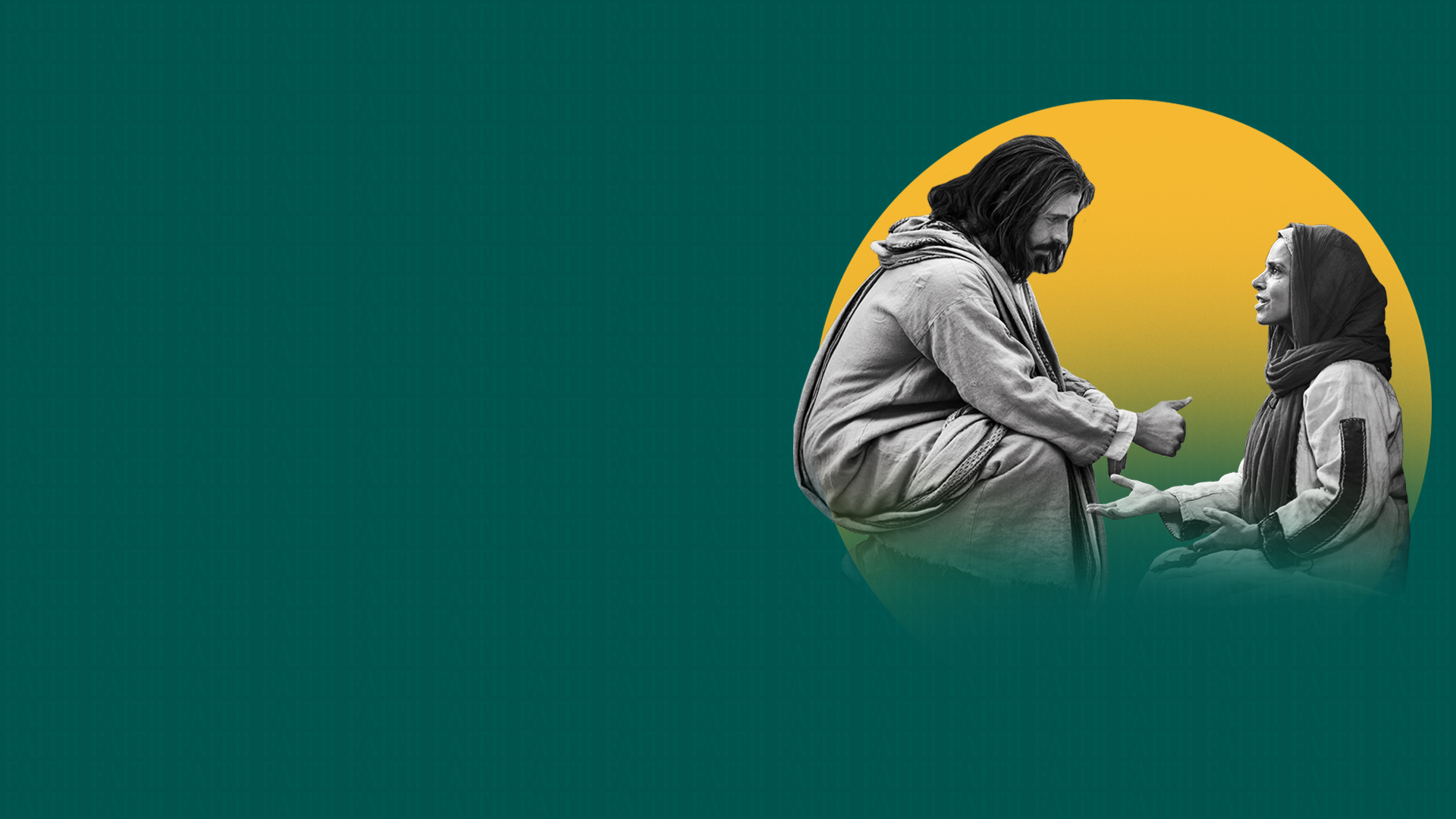 WALKING BY FAITH PLEASES GOD
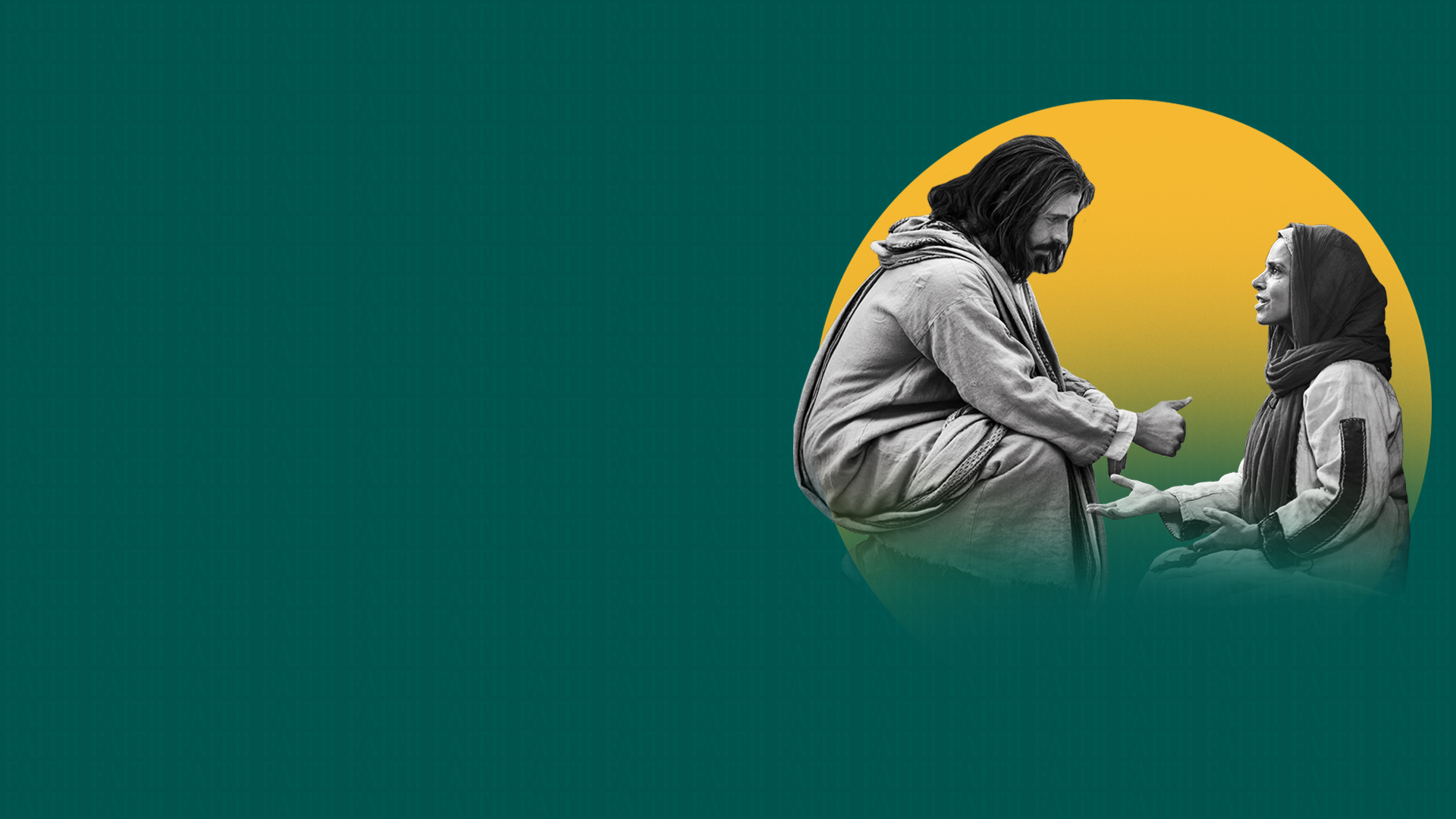 Hebrews 11:6
But without faith it is impossible to please Him, for he who comes to God must believe that He is, and that He is a rewarder of those who diligently seek Him.
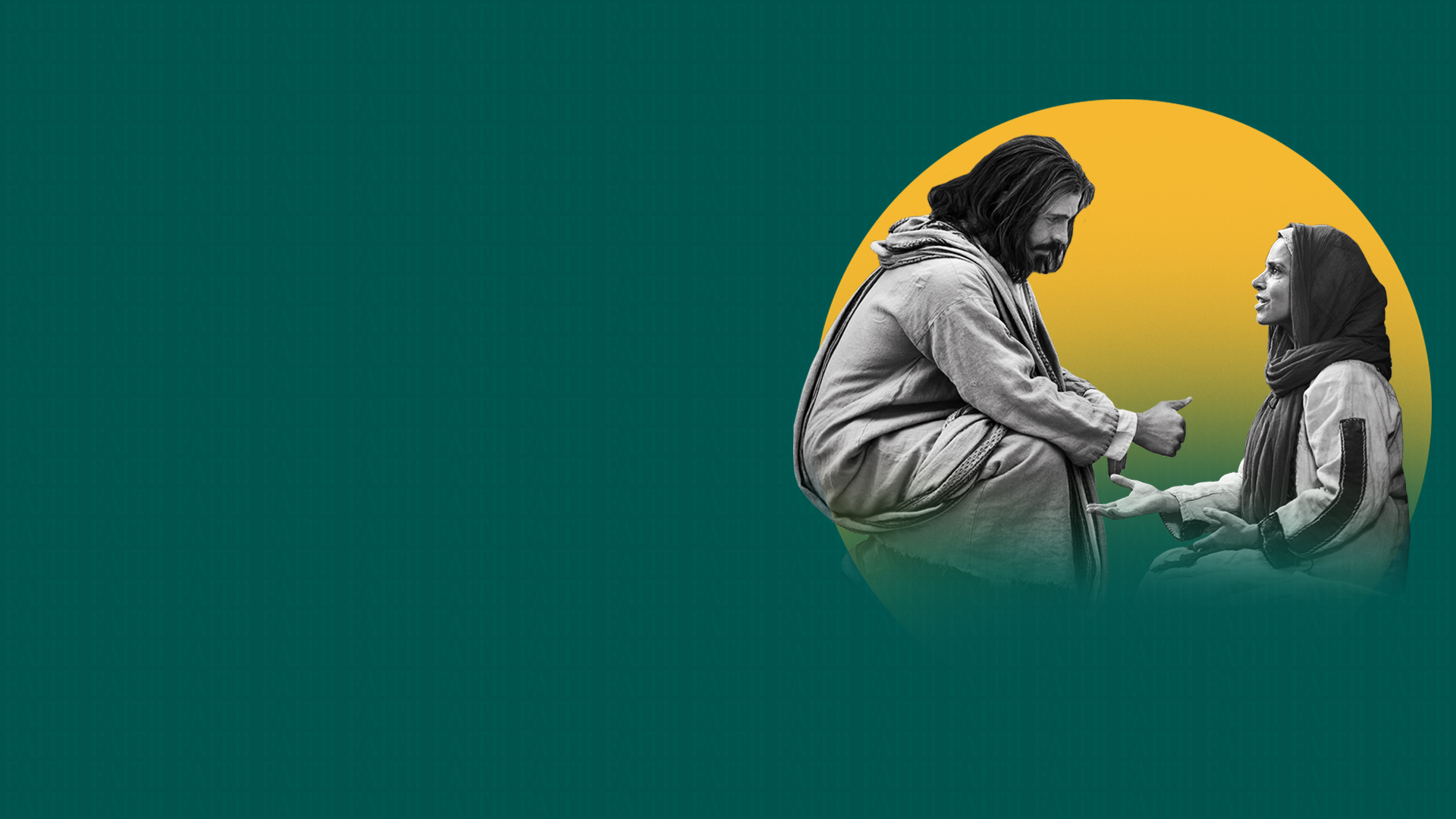 Romans 14:23
But he who doubts is condemned if he eats, because he does not eat from faith; for whatever is not from faith is sin.
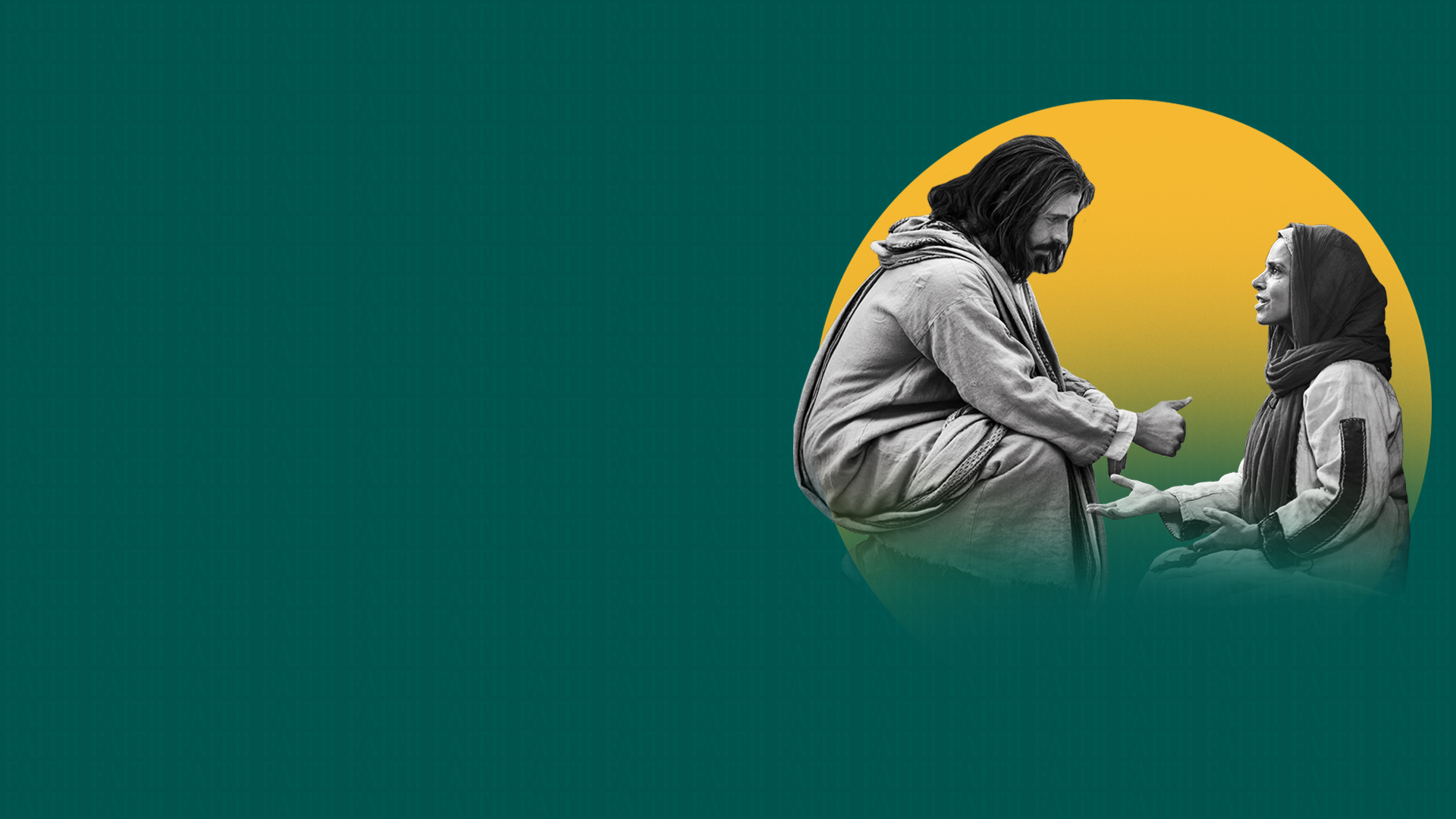 GOD HAS GIVEN US FAITH AND WE MUST NURTURE AND GROW IN FAITH
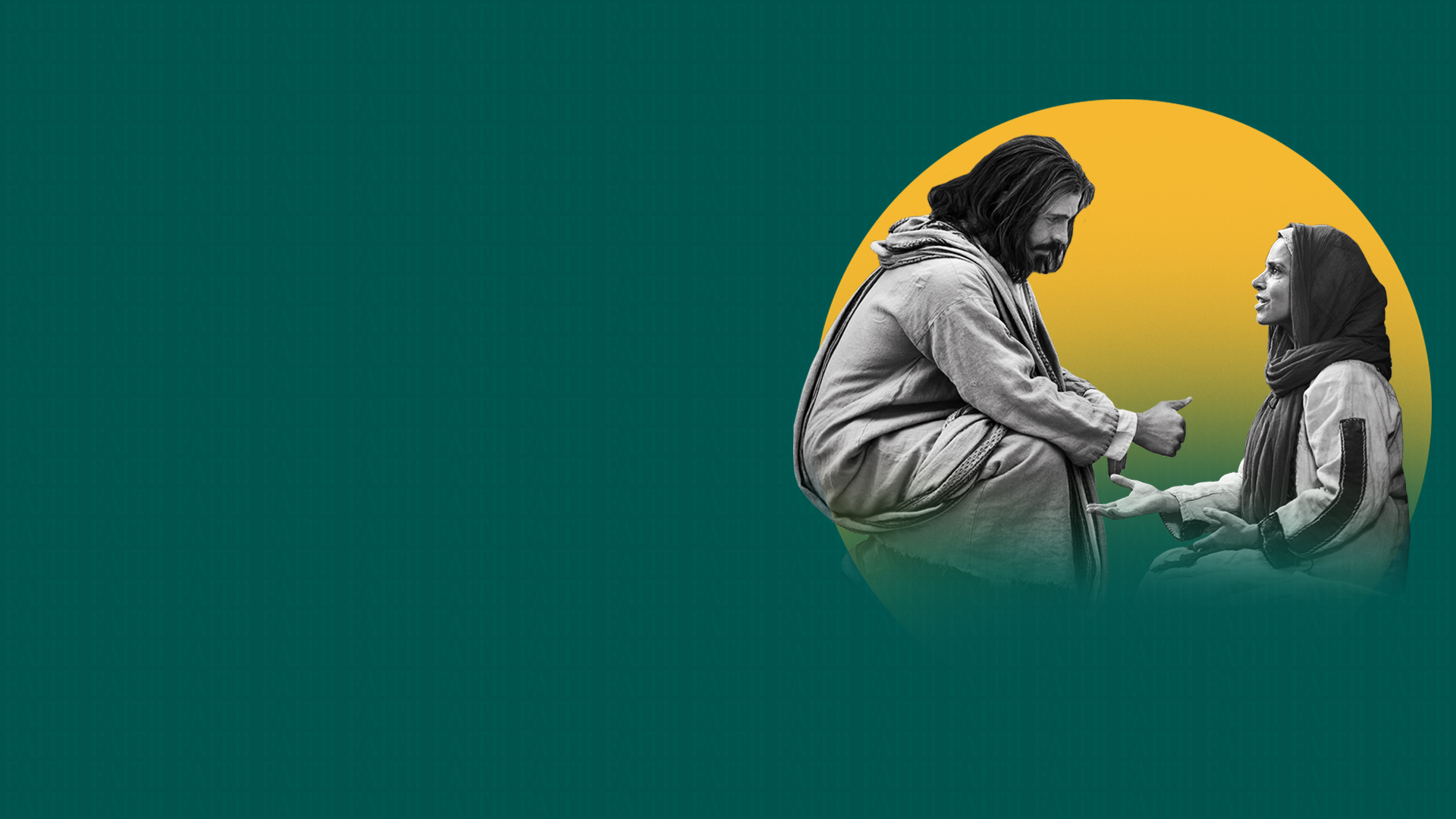 Romans 12:3
For I say, through the grace given to me, to everyone who is among you, not to think of himself more highly than he ought to think, but to think soberly, as God has dealt to each one a measure of faith.
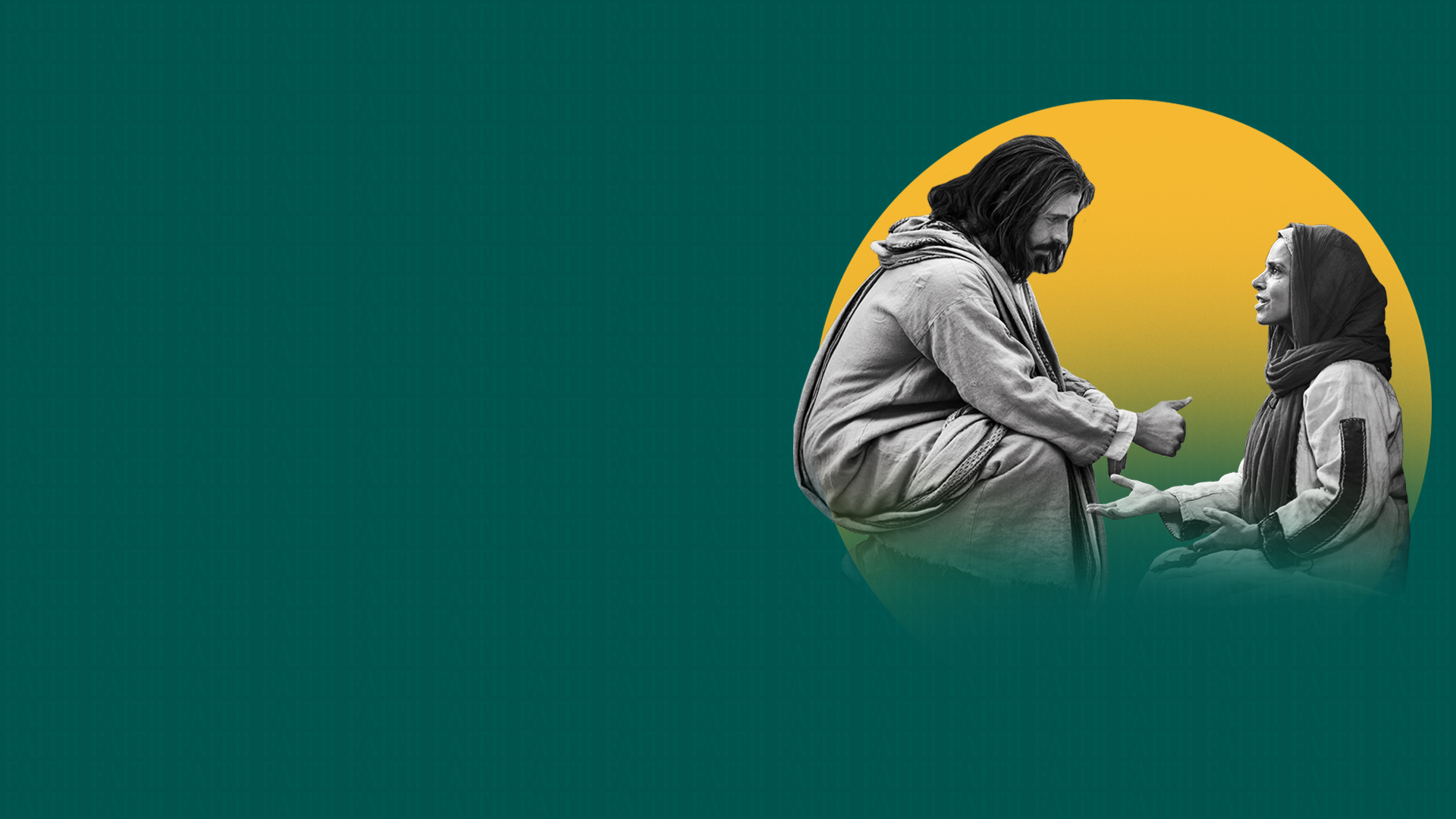 2 Thessalonians 1:3
We are bound to thank God always for you, brethren, as it is fitting, because your faith grows exceedingly, and the love of every one of you all abounds toward each other,
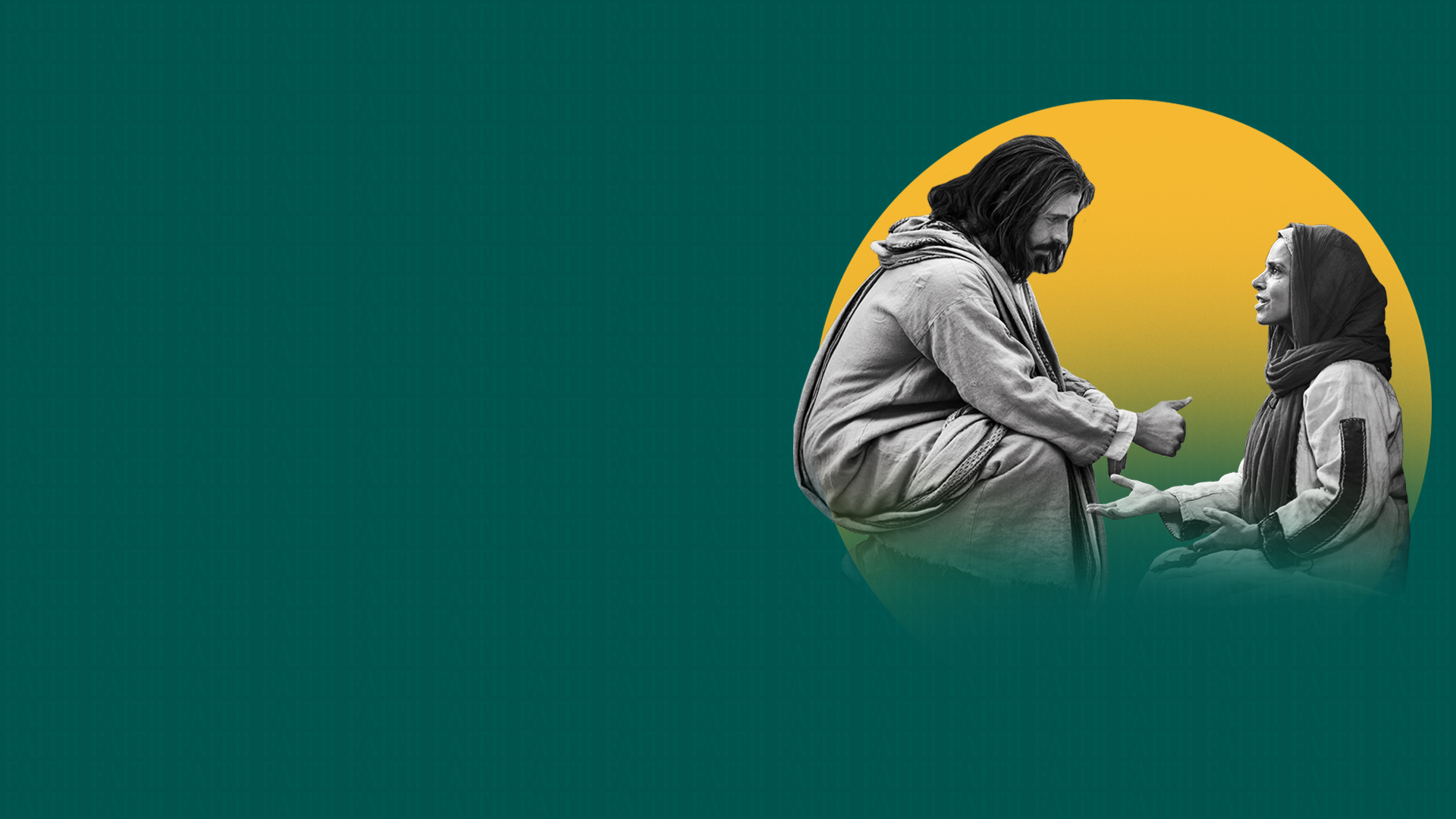 FAITH IS BIRTHED AND ESTABLISHED BY GOD’S WORD
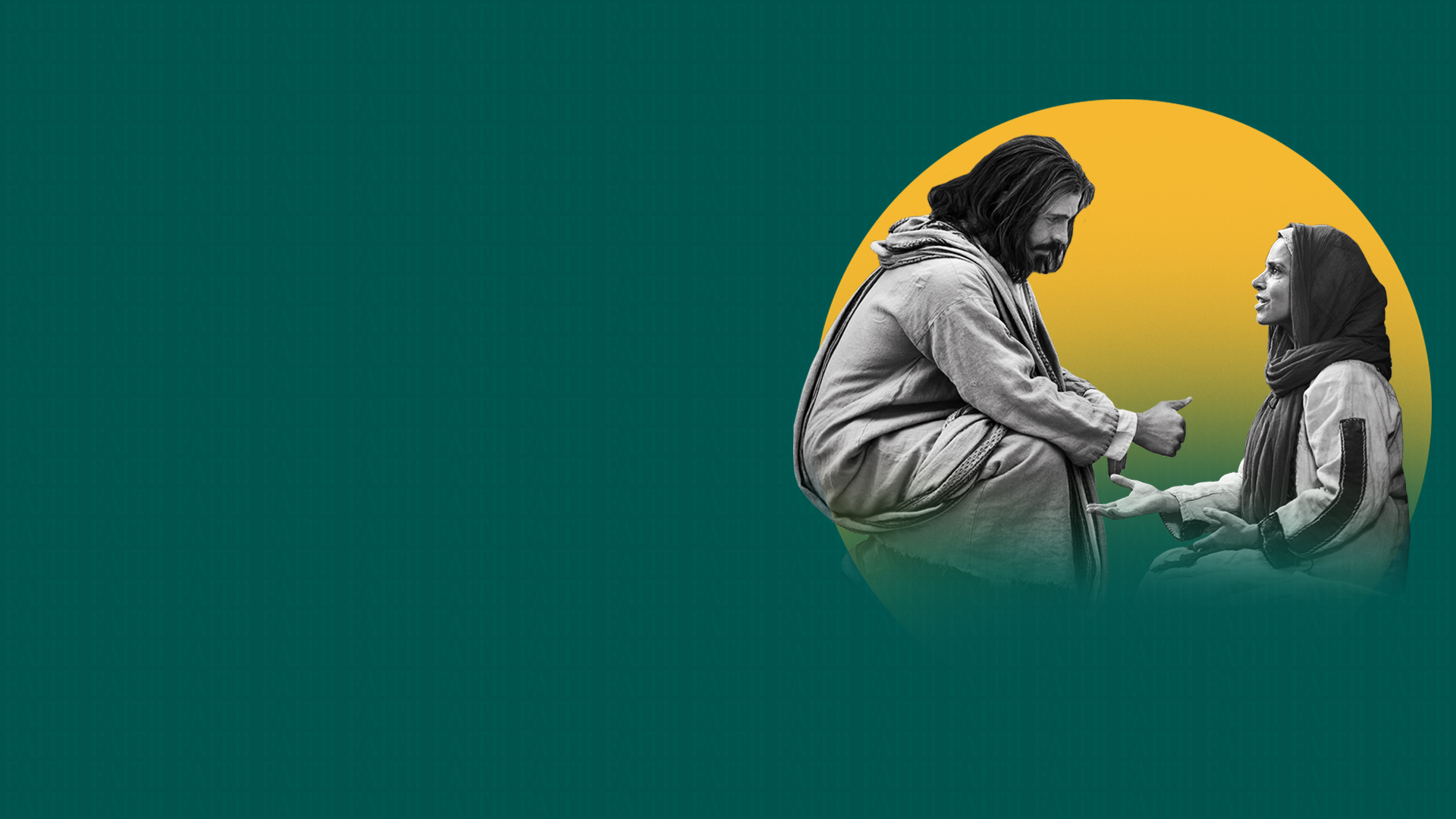 Romans 10:17
So then faith comes by hearing, and hearing by the word of God.
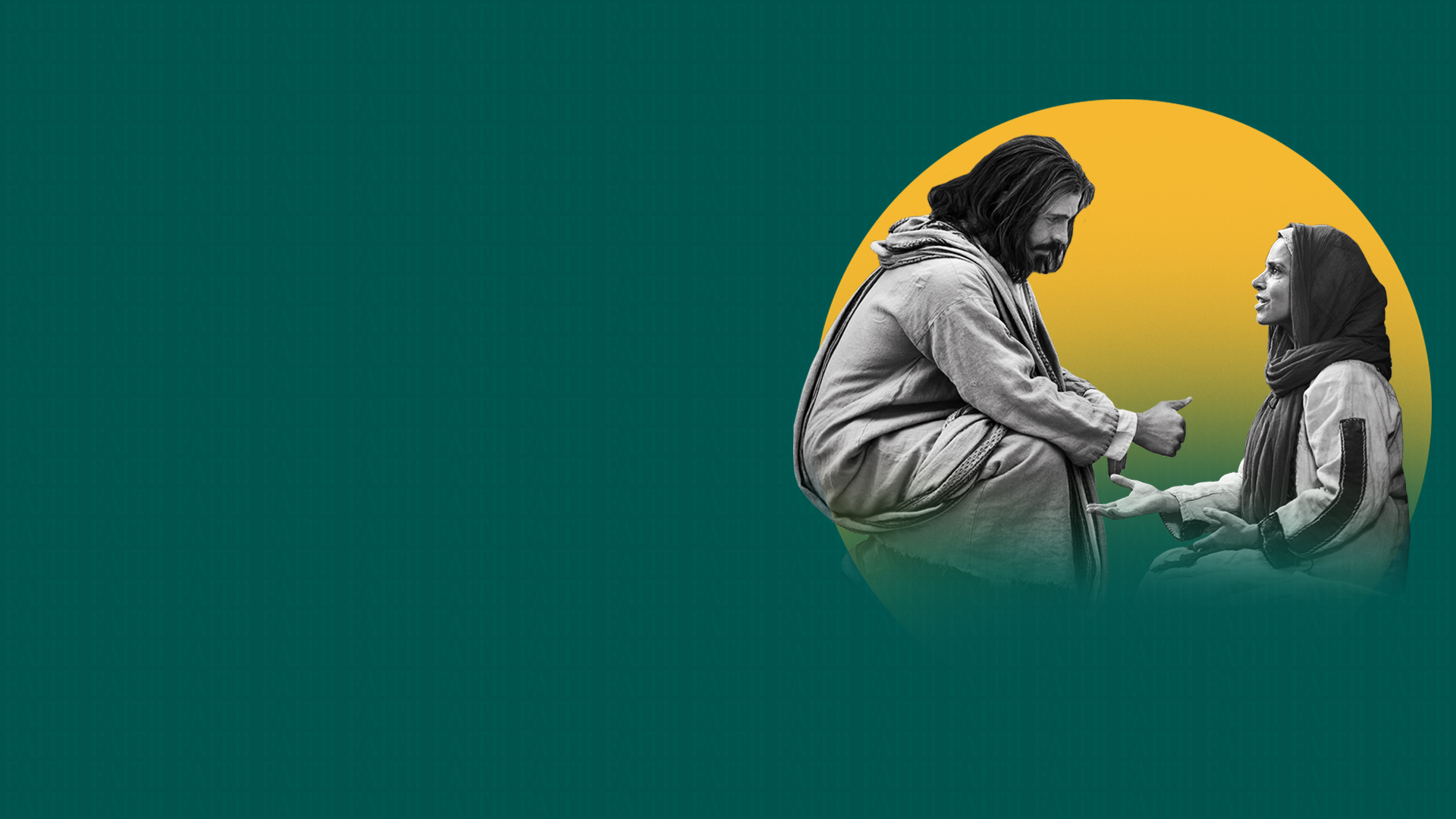 FAITH IS EXERCISED BY BELIEVING IN OUR HEART AND DECLARING WITH OUR MOUTH
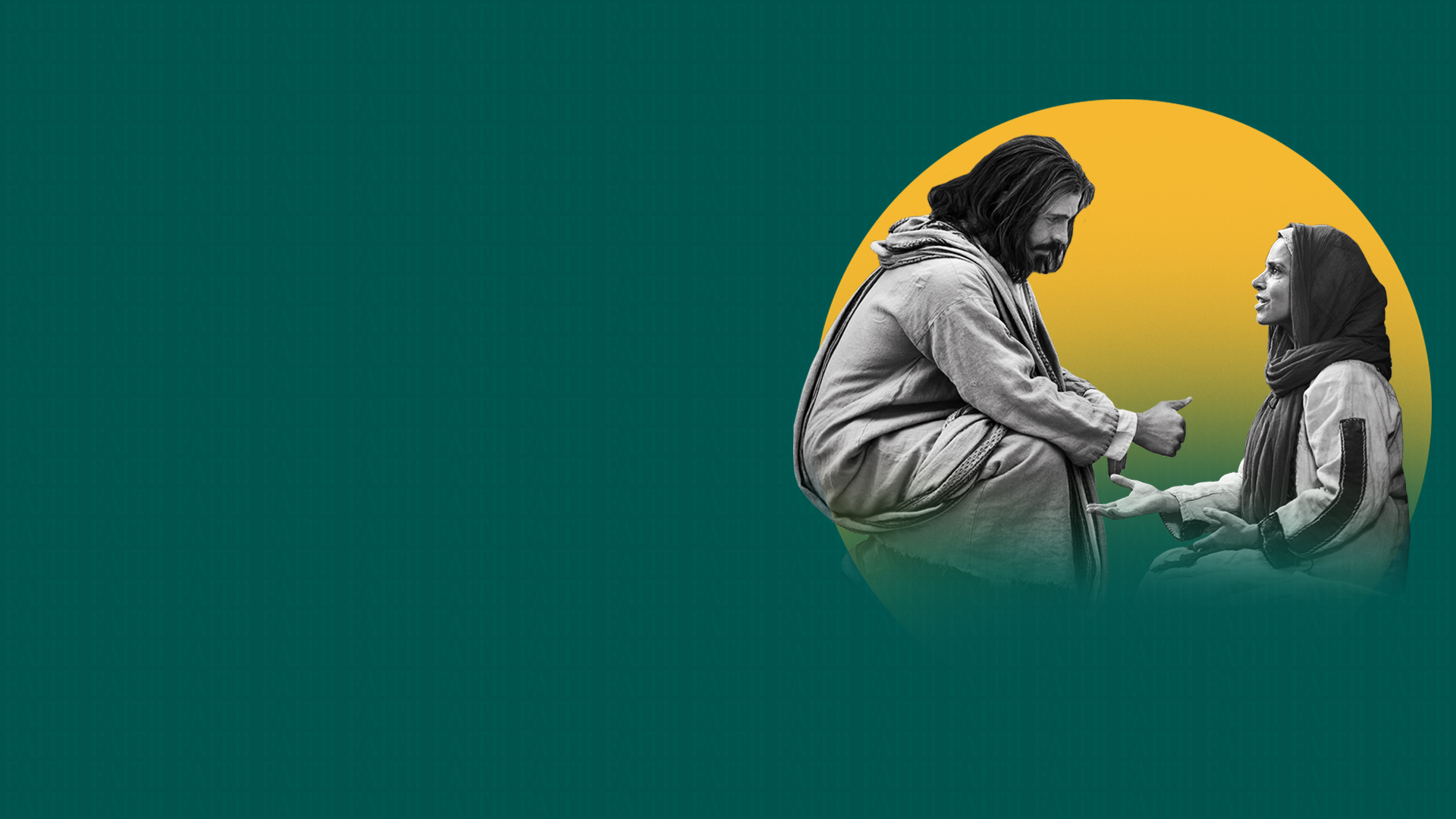 Romans 10:6-10
6 But the righteousness of faith speaks in this way, "DO NOT SAY IN YOUR HEART, 'WHO WILL ASCEND INTO HEAVEN?' " (that is, to bring Christ down from above) 
7 or, " 'WHO WILL DESCEND INTO THE ABYSS?' " (that is, to bring Christ up from the dead). 
8 But what does it say? "THE WORD IS NEAR YOU, IN YOUR MOUTH AND IN YOUR HEART" (that is, the word of faith which we preach):
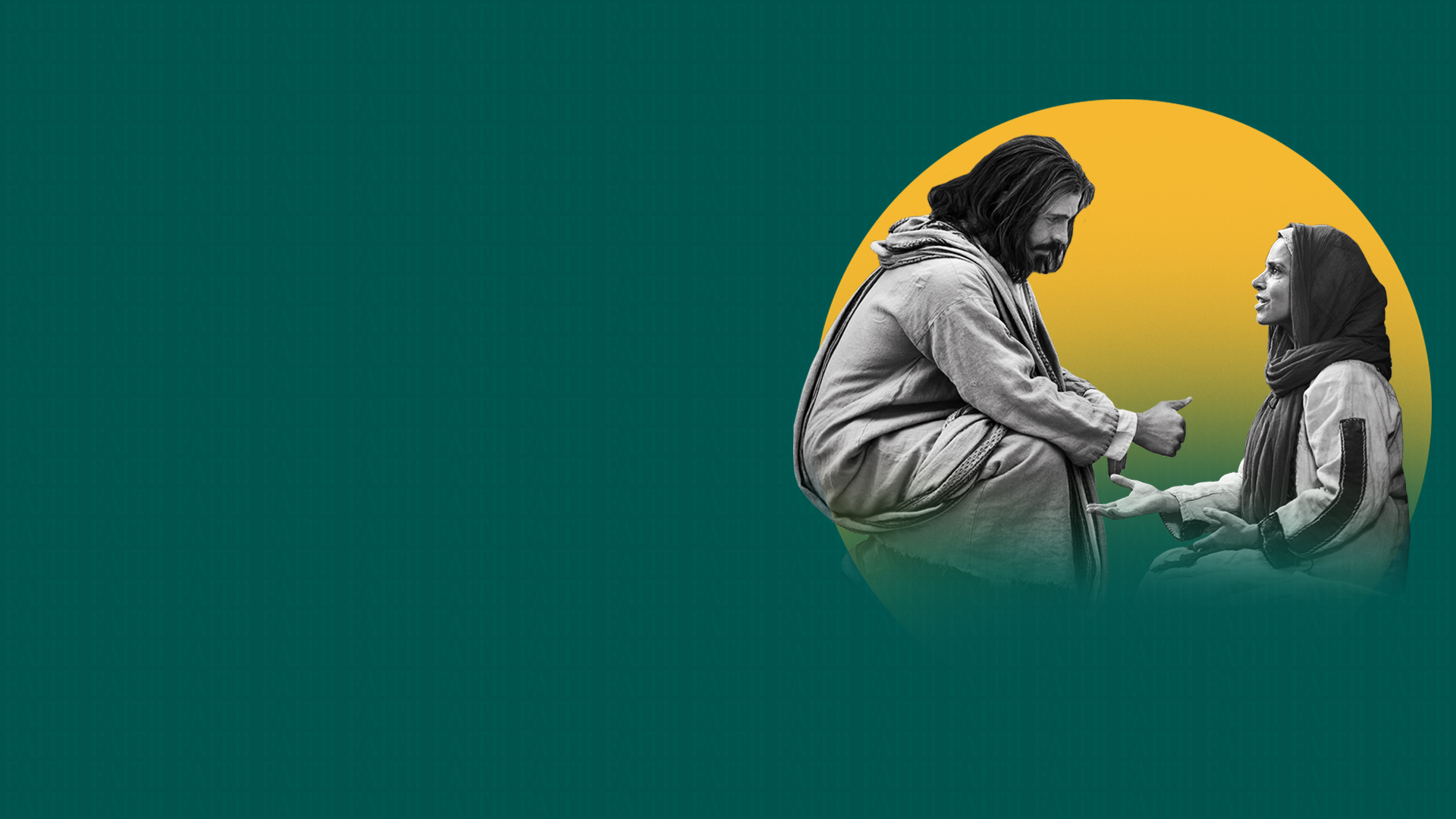 Romans 10:6-10
9 that if you confess with your mouth the Lord Jesus and believe in your heart that God has raised Him from the dead, you will be saved. 
10 For with the heart one believes unto righteousness, and with the mouth confession is made unto salvation.
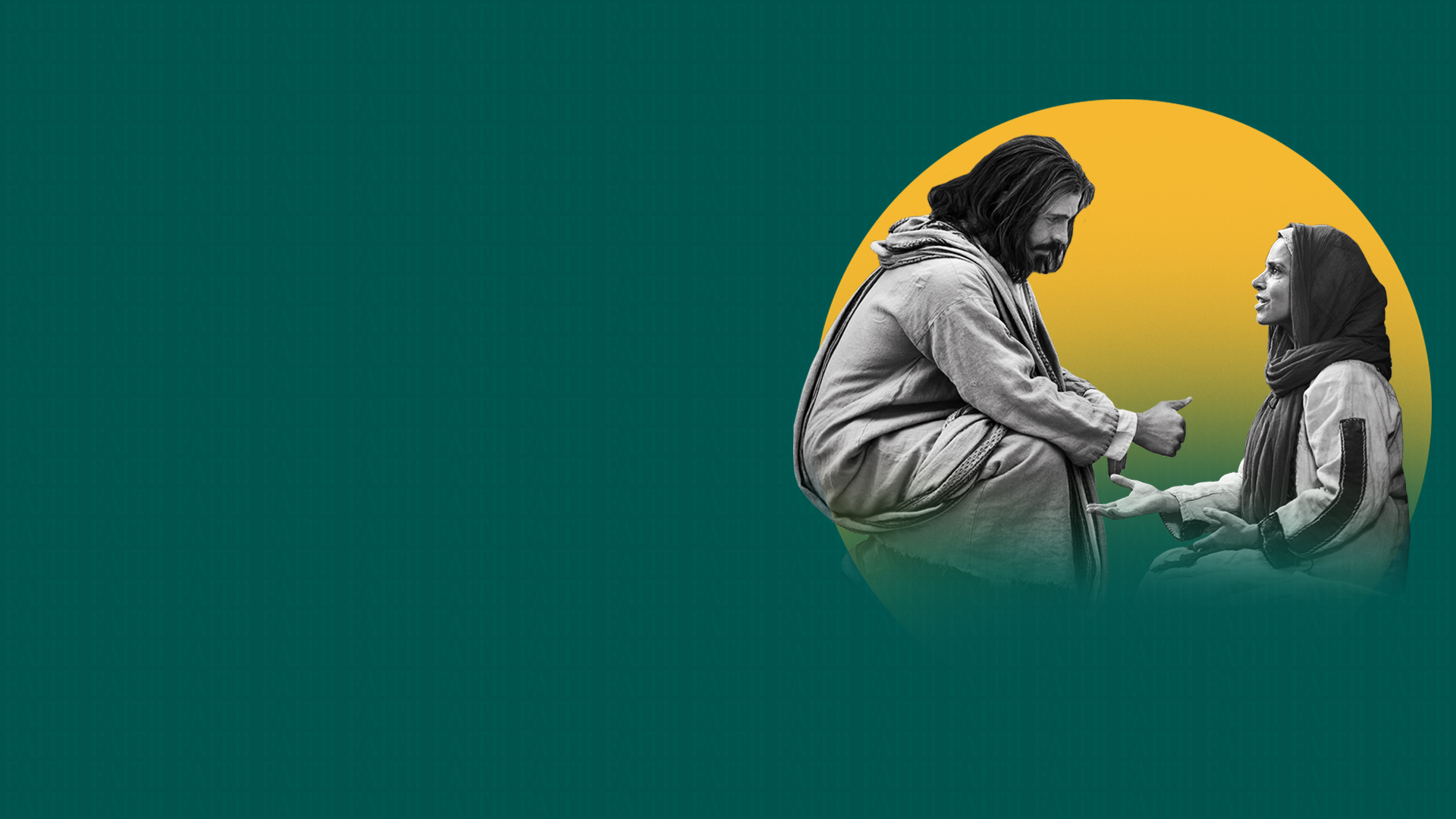 Jesus Teaching
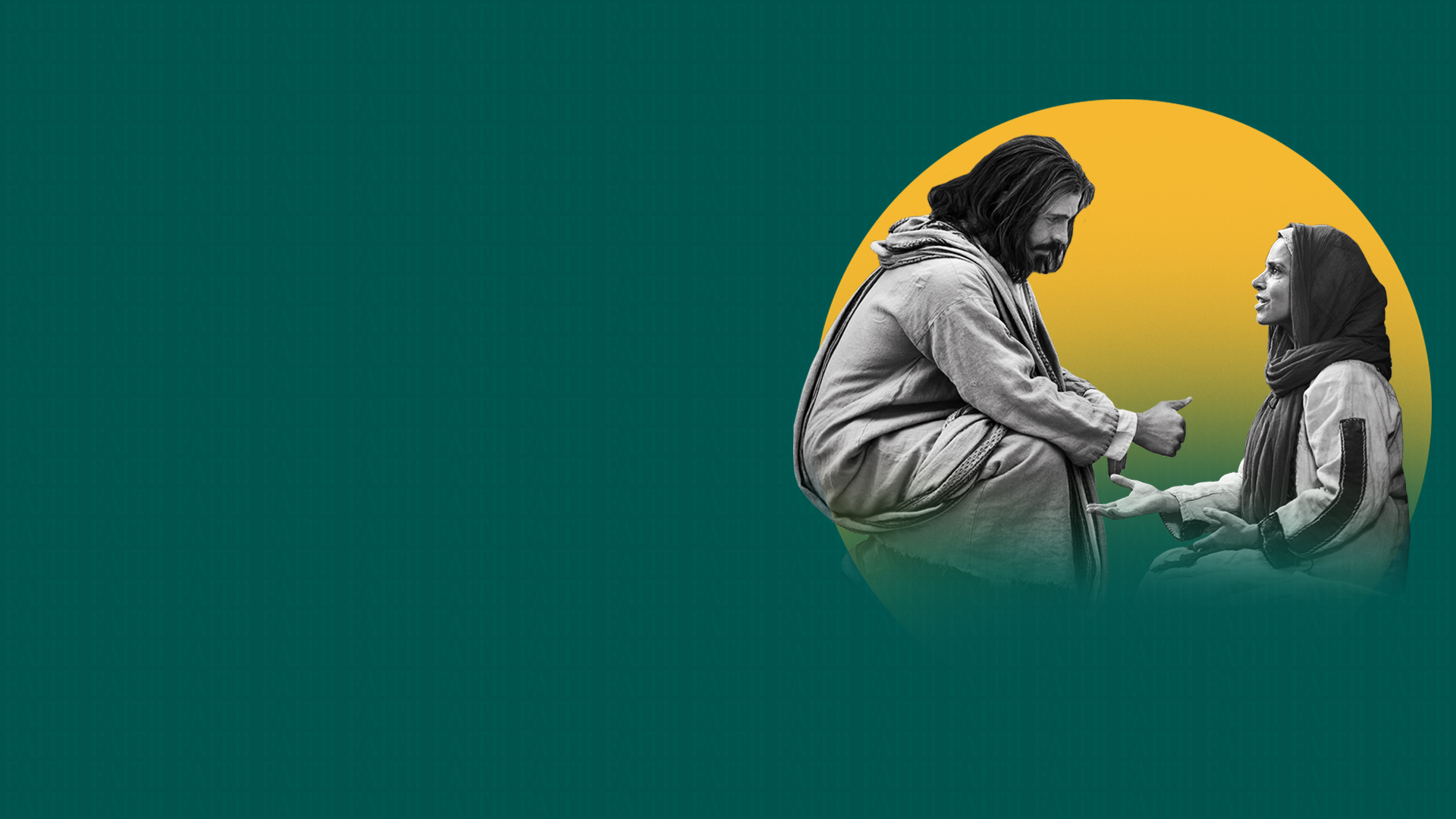 Mark 11:22,23
22 So Jesus answered and said to them, "Have faith in God. 
23 For assuredly, I say to you, whoever says to this mountain, 'Be removed and be cast into the sea,' and does not doubt in his heart, but believes that those things he says will be done, he will have whatever he says.
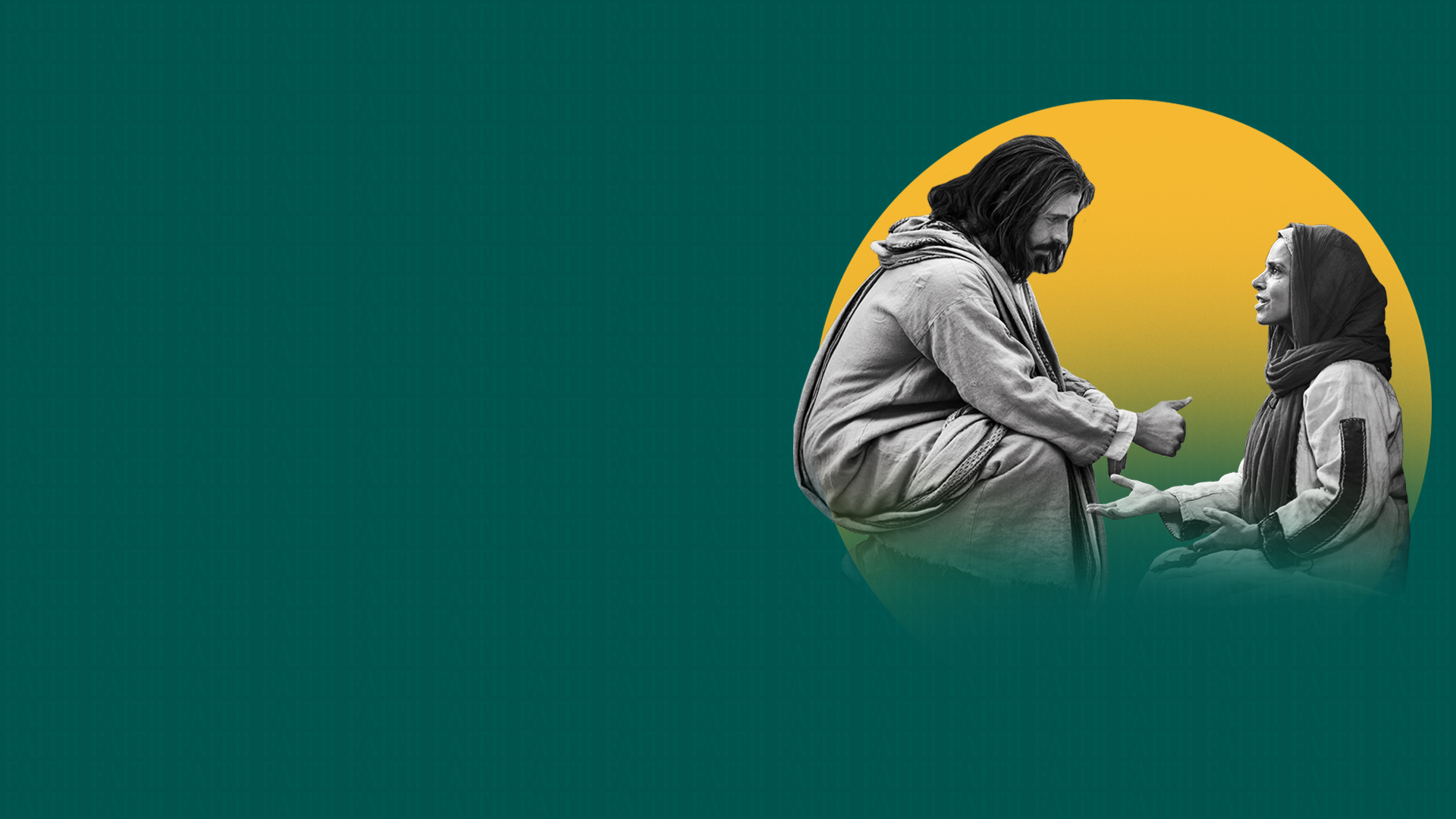 FAITH IS EXERCISED THROUGH ACTIONS ALIGNED TO WHAT WE BELIEVE
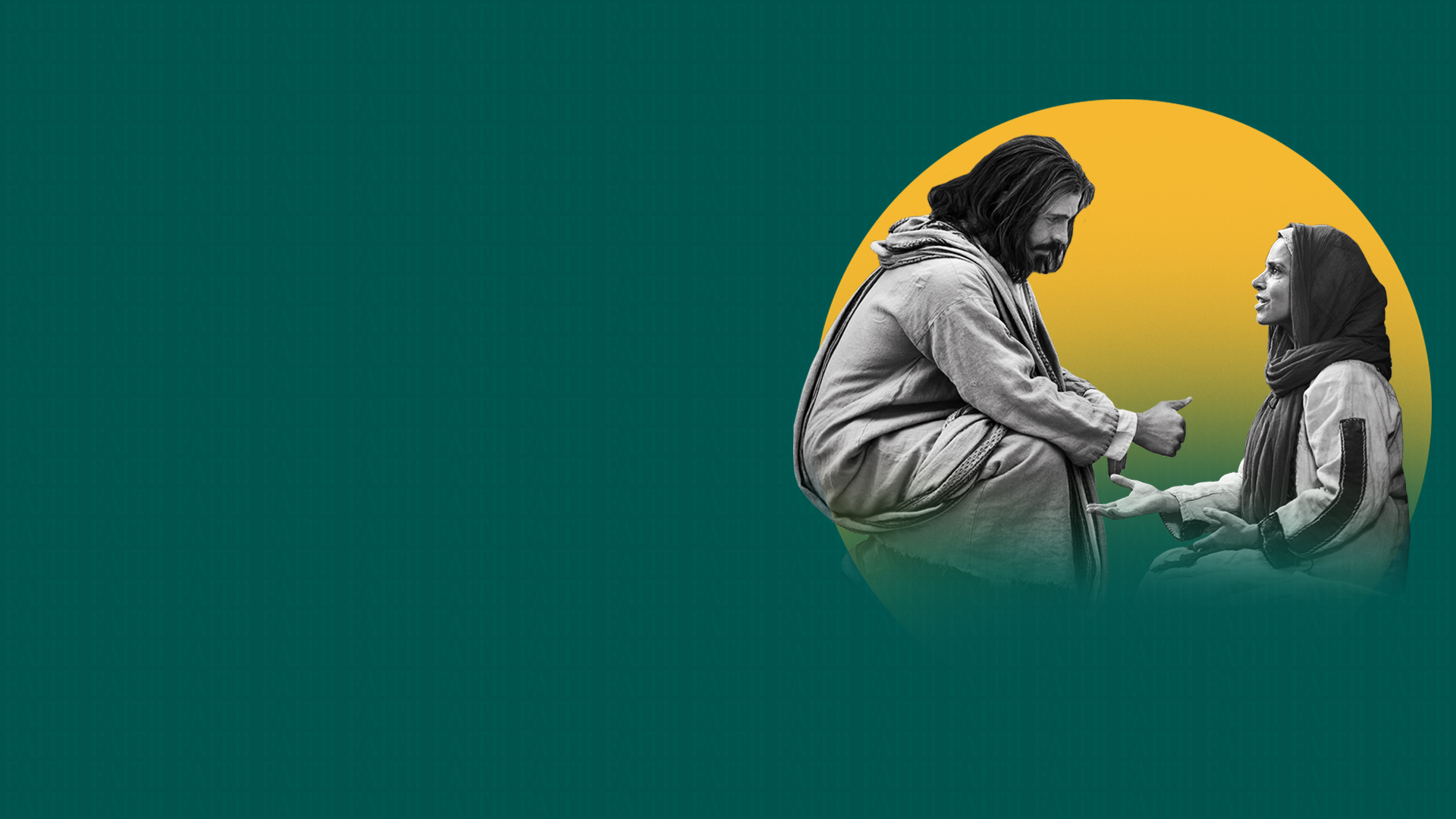 James 2:17,22,26
17 Thus also faith by itself, if it does not have works, is dead. 
22 Do you see that faith was working together with his works, and by works faith was made perfect? 
26 For as the body without the spirit is dead, so faith without works is dead also.
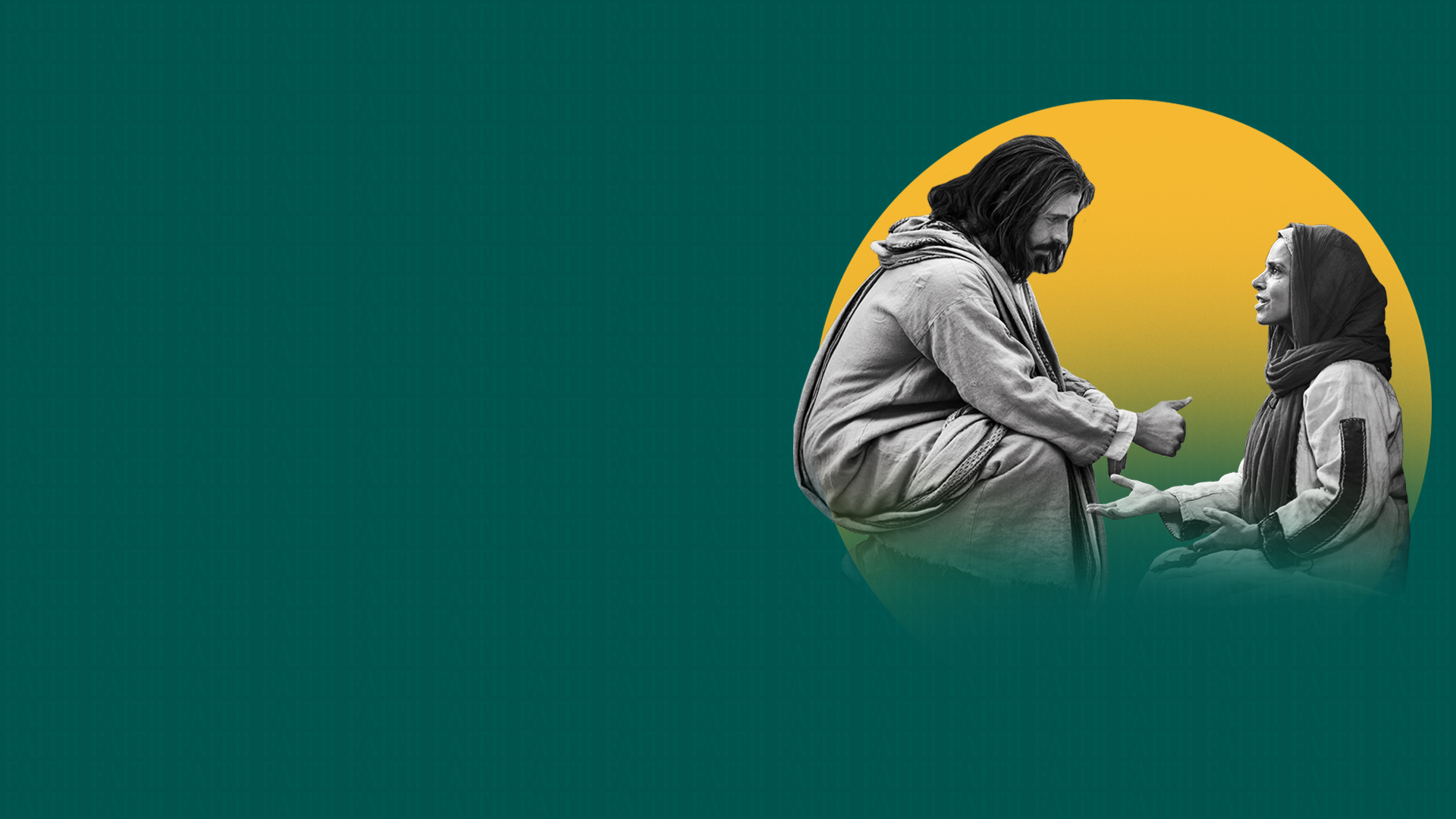 Jesus’ Ministry
Roman Centurion
The Four Friends
The Woman with the Issue of Blood
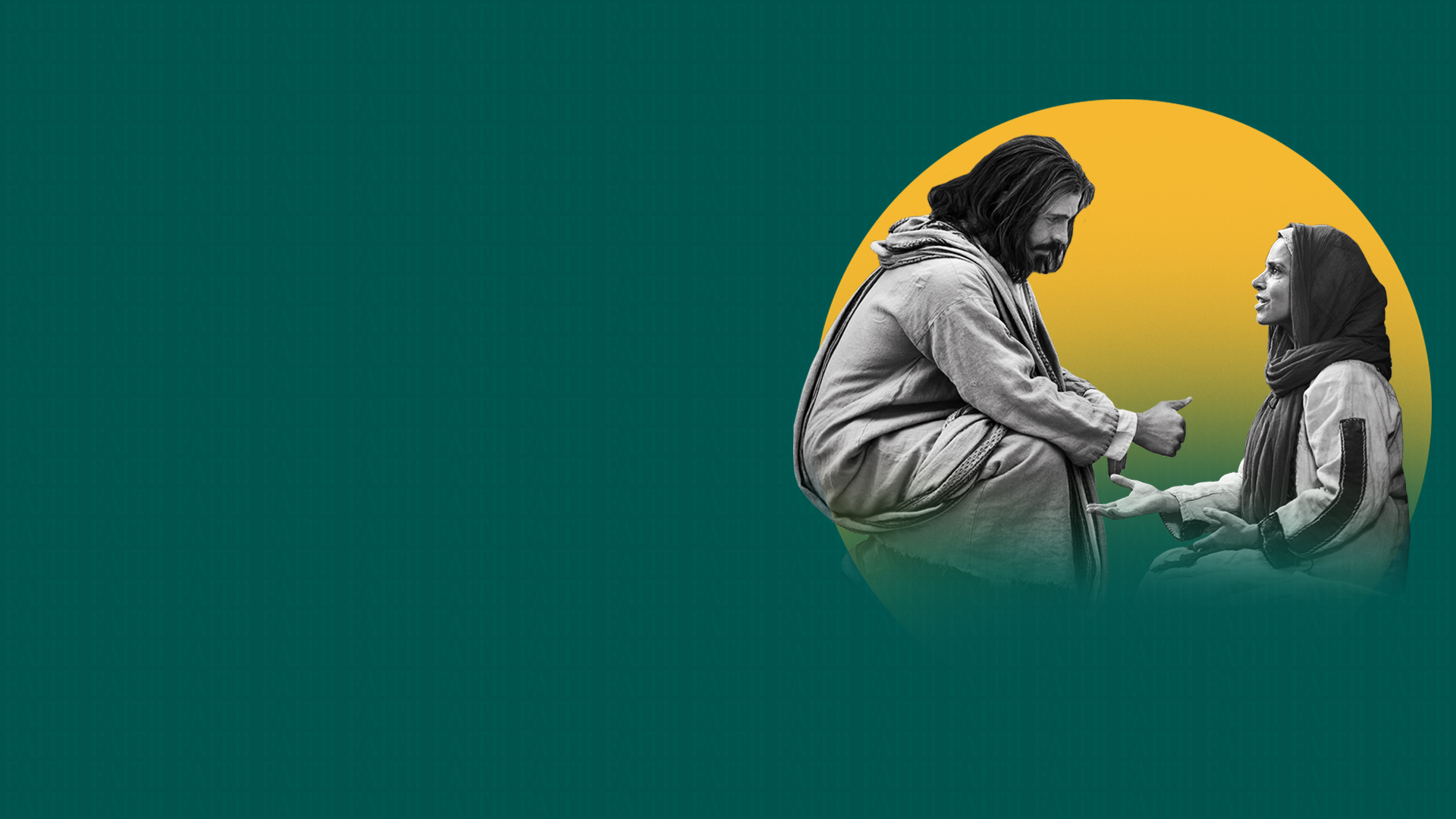 GOD’S POWER IS RELEASED WHEN WE WALK IN FAITH
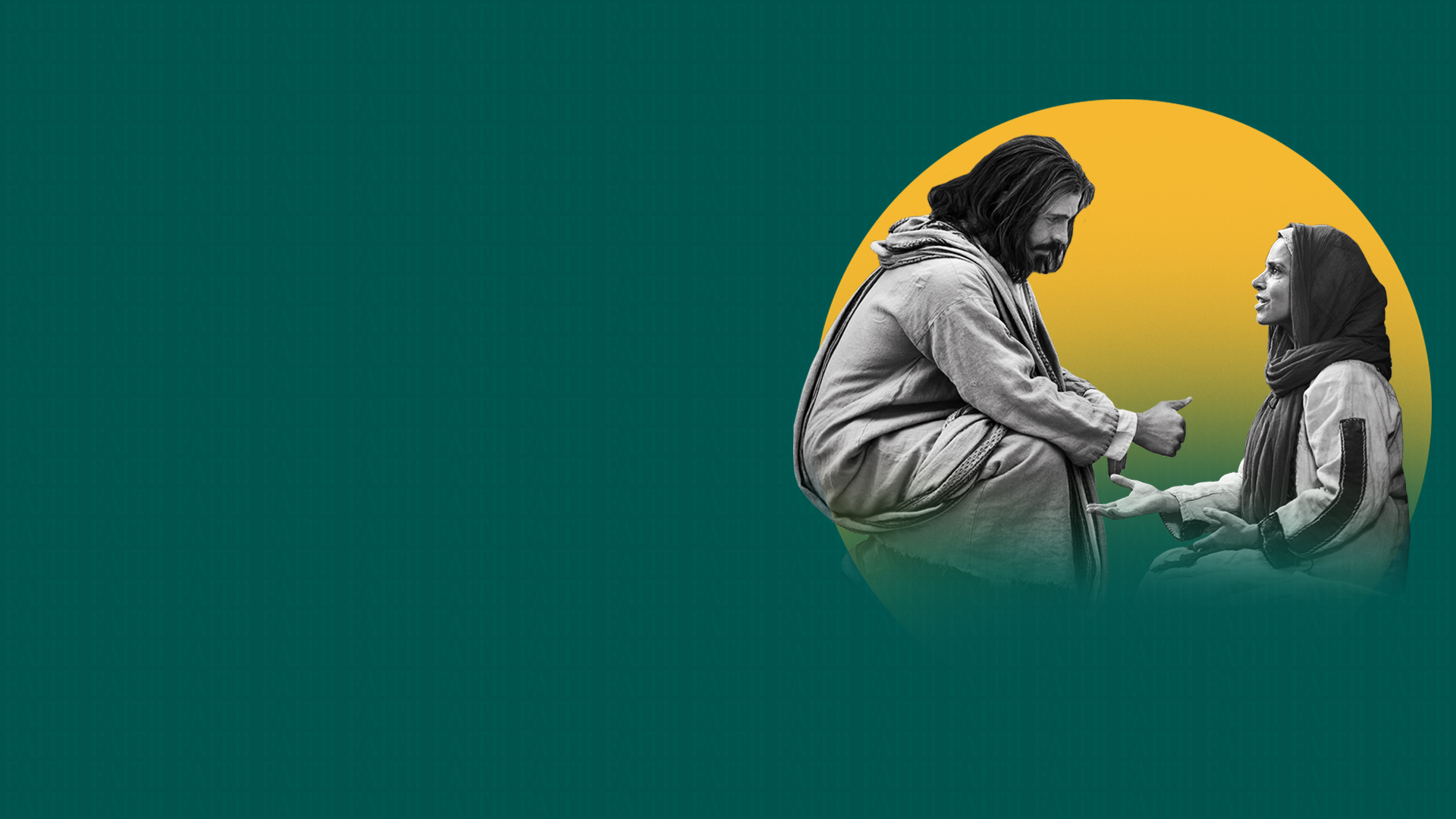 2 Thessalonians 1:11
Therefore we also pray always for you that our God would count you worthy of this calling, and fulfill all the good pleasure of His goodness and the work of faith with power,
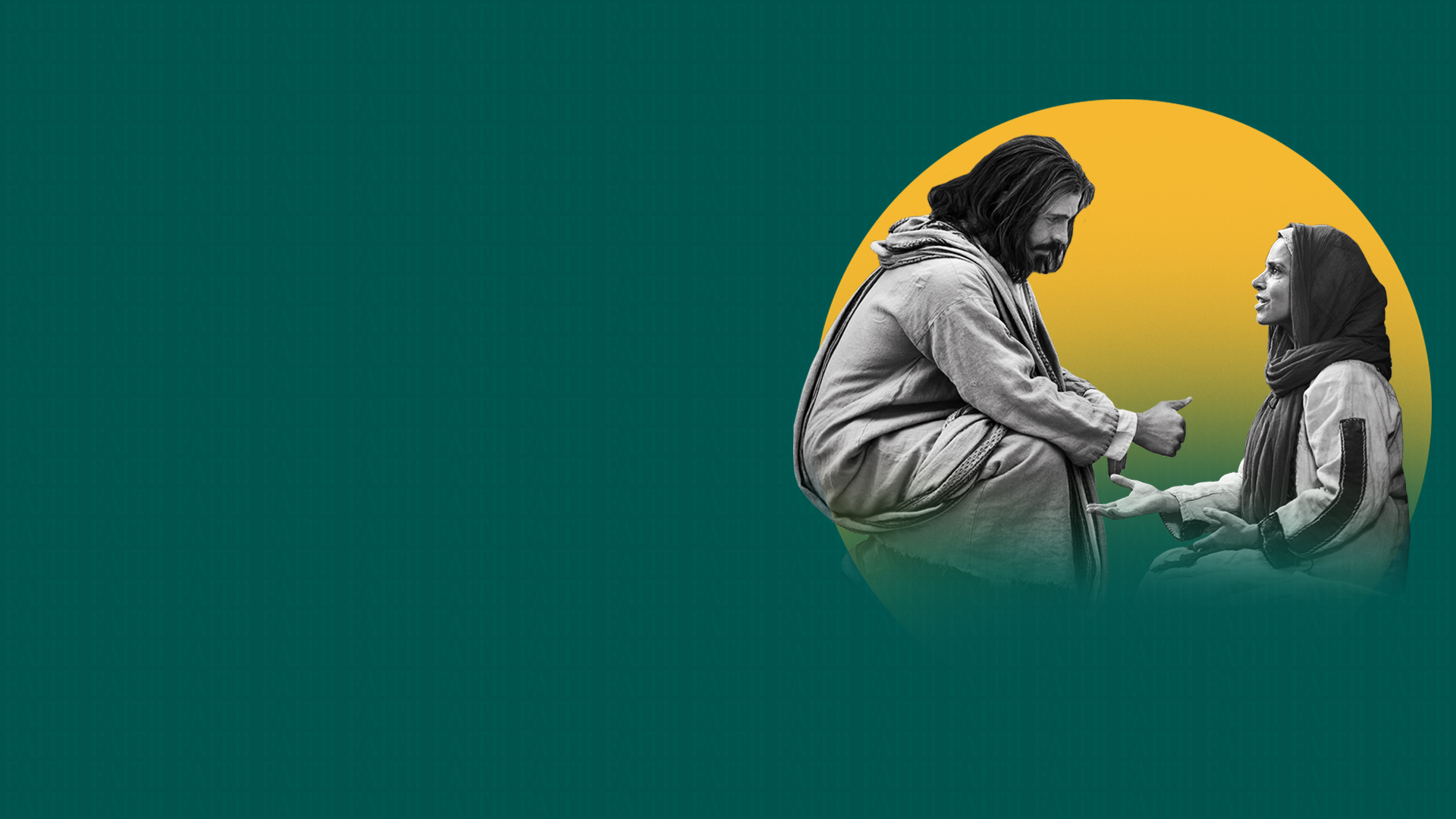 THROUGH FAITH AND PATIENCE, WE INHERIT GOD’S PROMISES
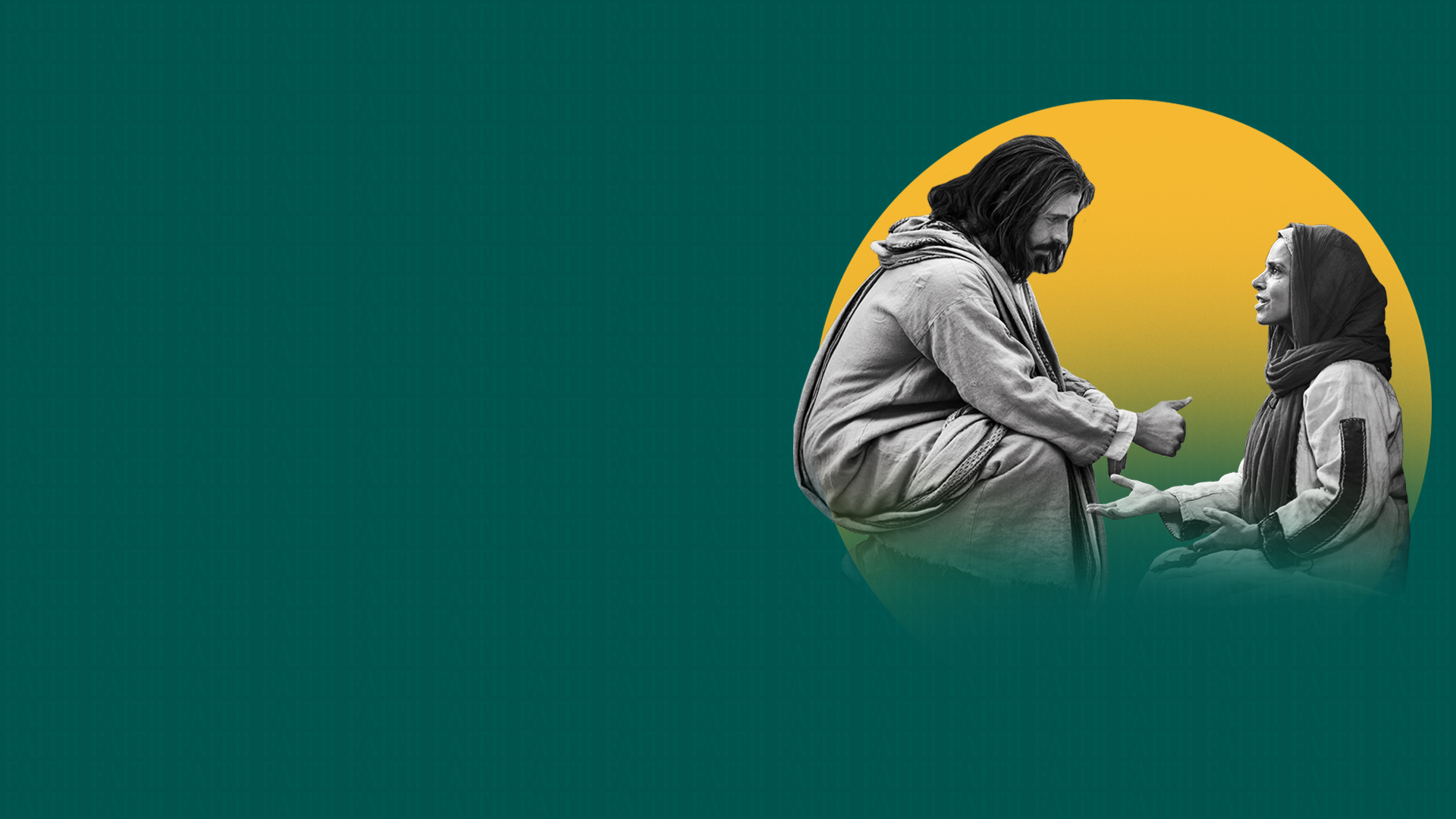 Hebrews 6:12
that you do not become sluggish, but imitate those who through faith and patience inherit the promises.
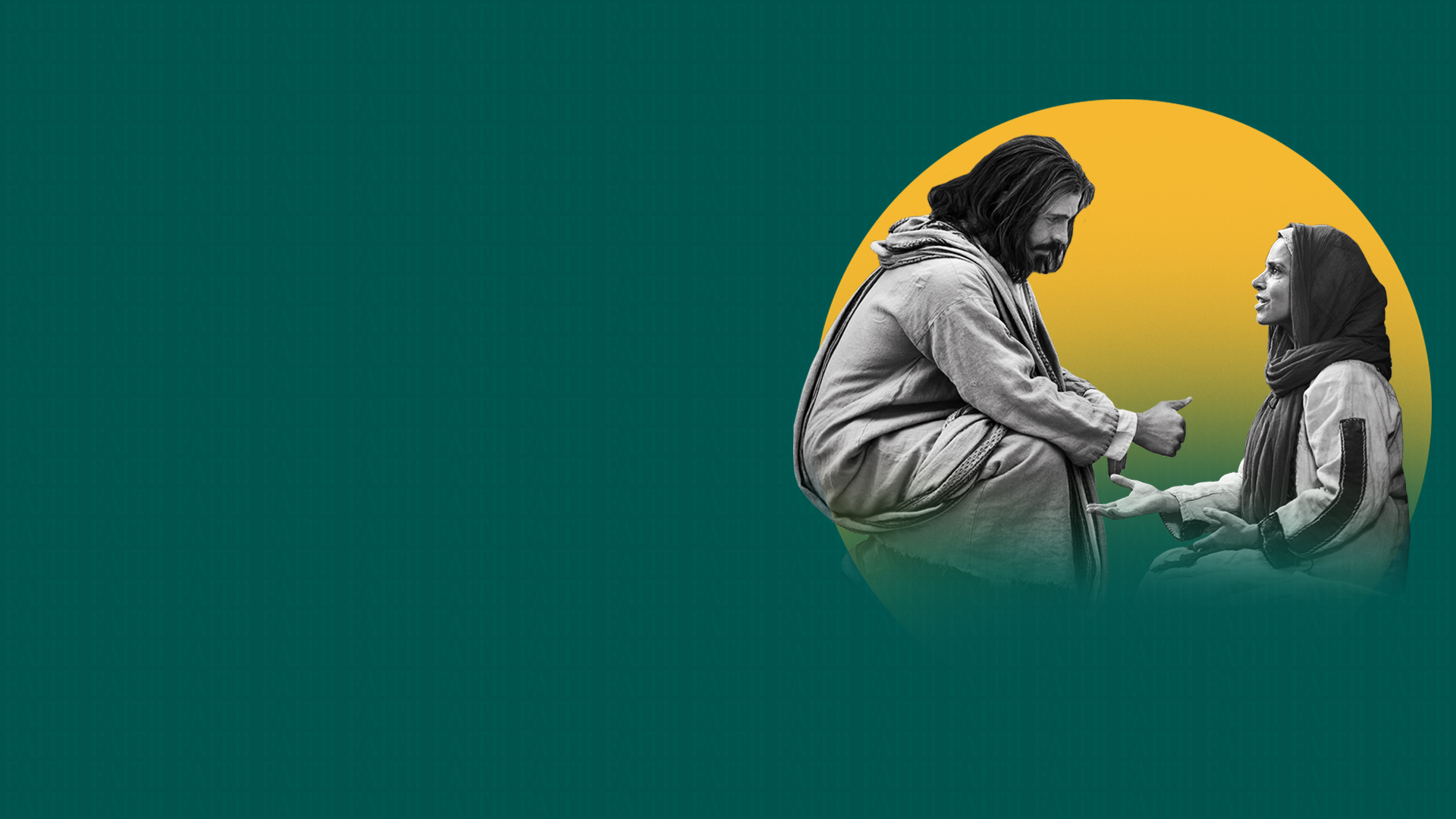 FAITH IS KEY TO LIVING AN OVERCOMING LIFE
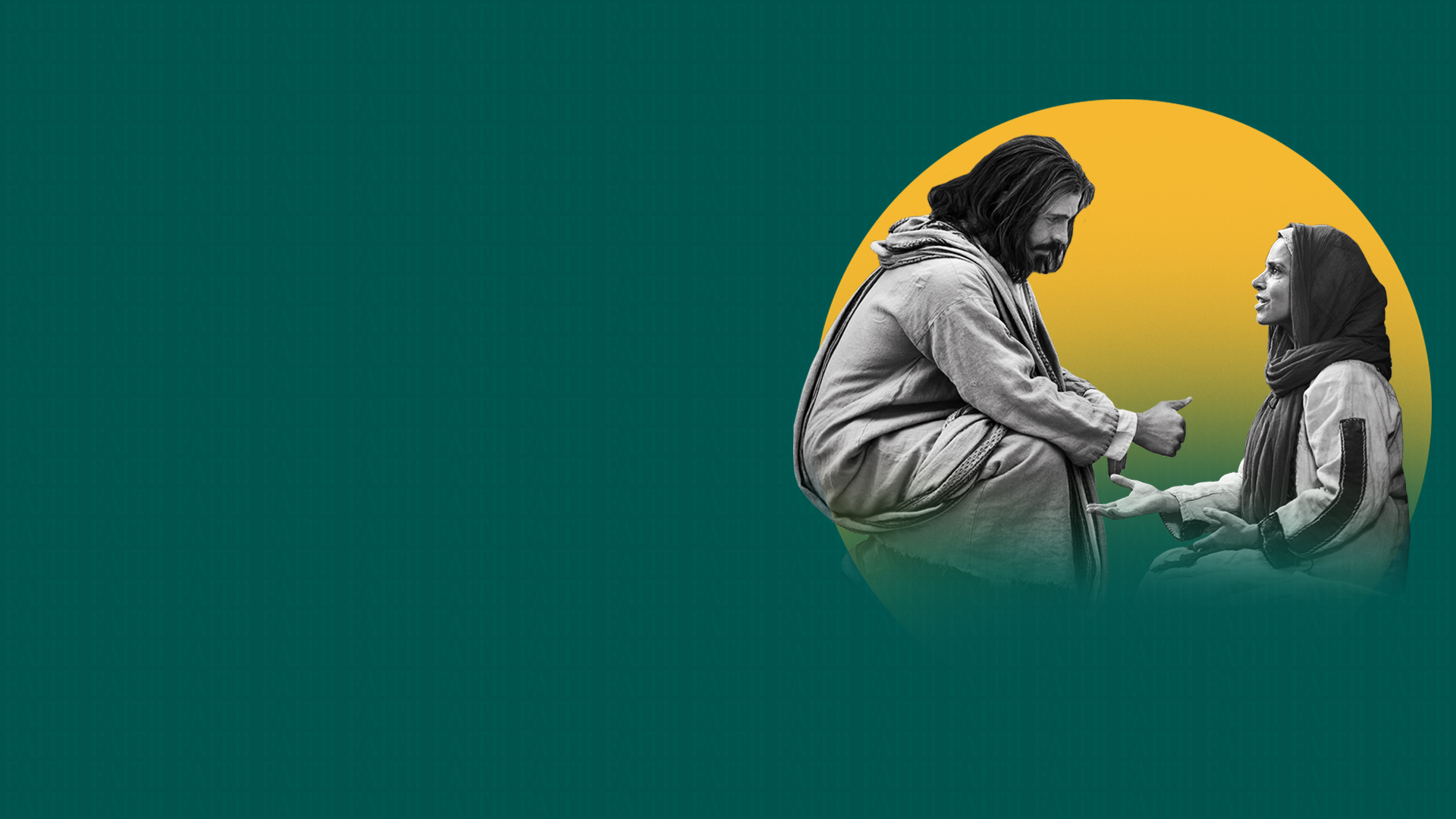 1 John 5:4
For whatever is born of God overcomes the world. And this is the victory that has overcome the world—our faith.